RäumungskonzeptMustervorlage für Unternehmen
Ansprechperson: 

Stand:
Gefährdete Güter
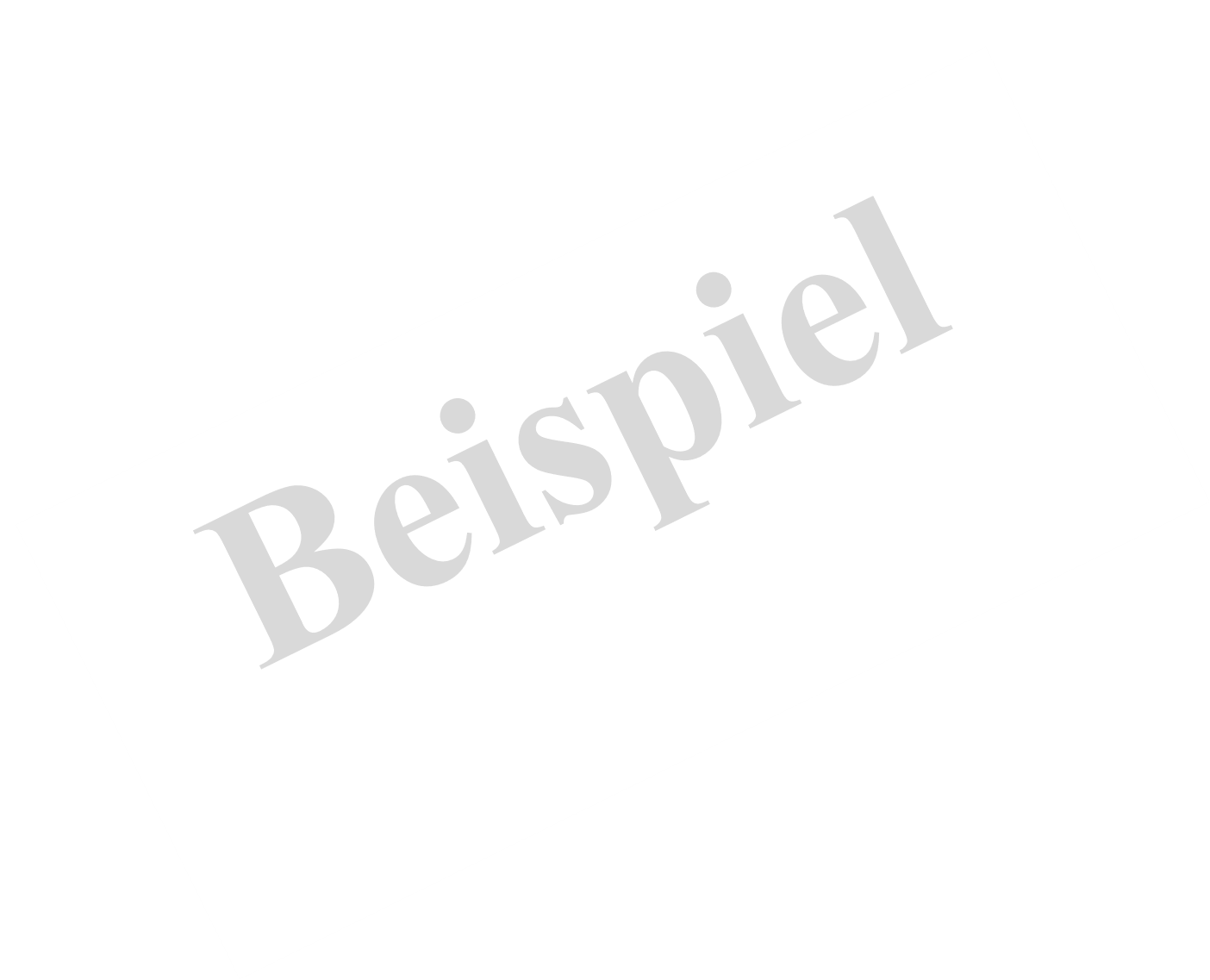 Transport (1)
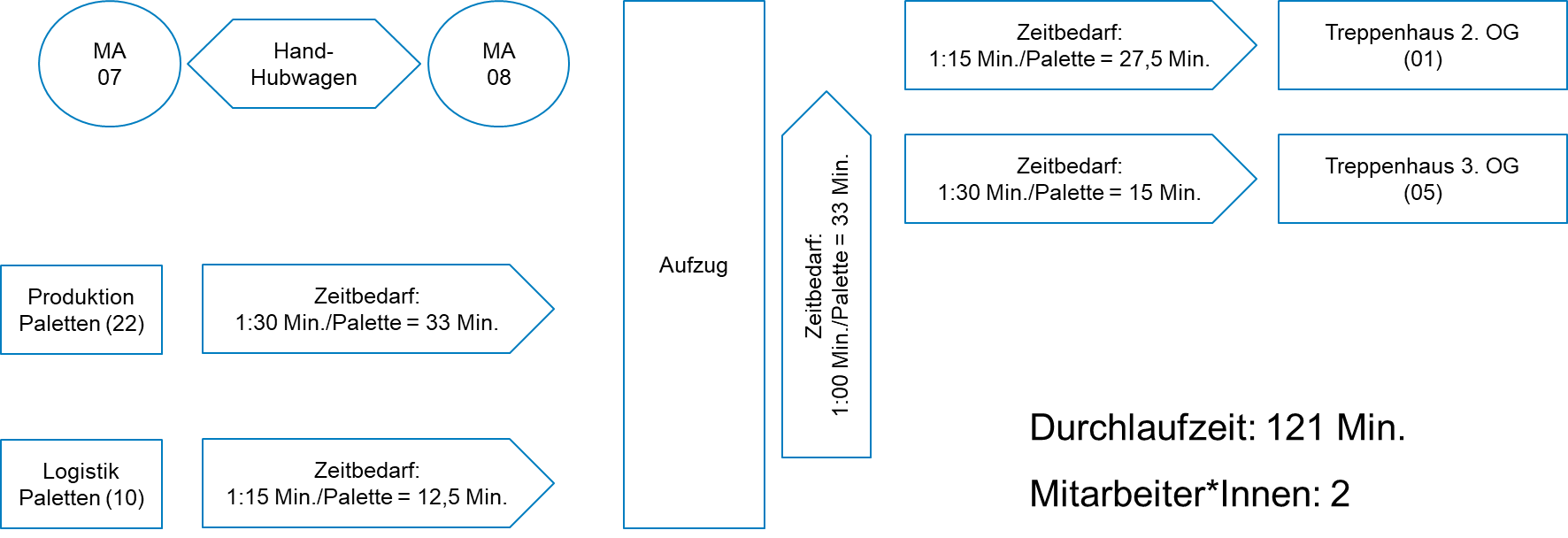 Transport (2)
MA
MA
Objekt
Zeitbedarf:  
[mm:ss] Min./Stück = [Summe]
SOLL-Stellplatz ([Nummer])
Gegenstand 01
Zeitbedarf:  
[mm:ss] Min./Stück = [Summe]
SOLL-Stellplatz ([Nummer])
Zeitbedarf:  
[mm:ss] Min./Stück = [Summe]
Zeitbedarf:  
[mm:ss] Min./Stück = [Summe]
IST-Stellplatz
Material X
Durchlaufzeit: [Summe]
Mitarbeiter*Innen: [Summe]
Zeitbedarf:  
[mm:ss] Min./Stück = [Summe]
IST-Stellplatz
Material Y
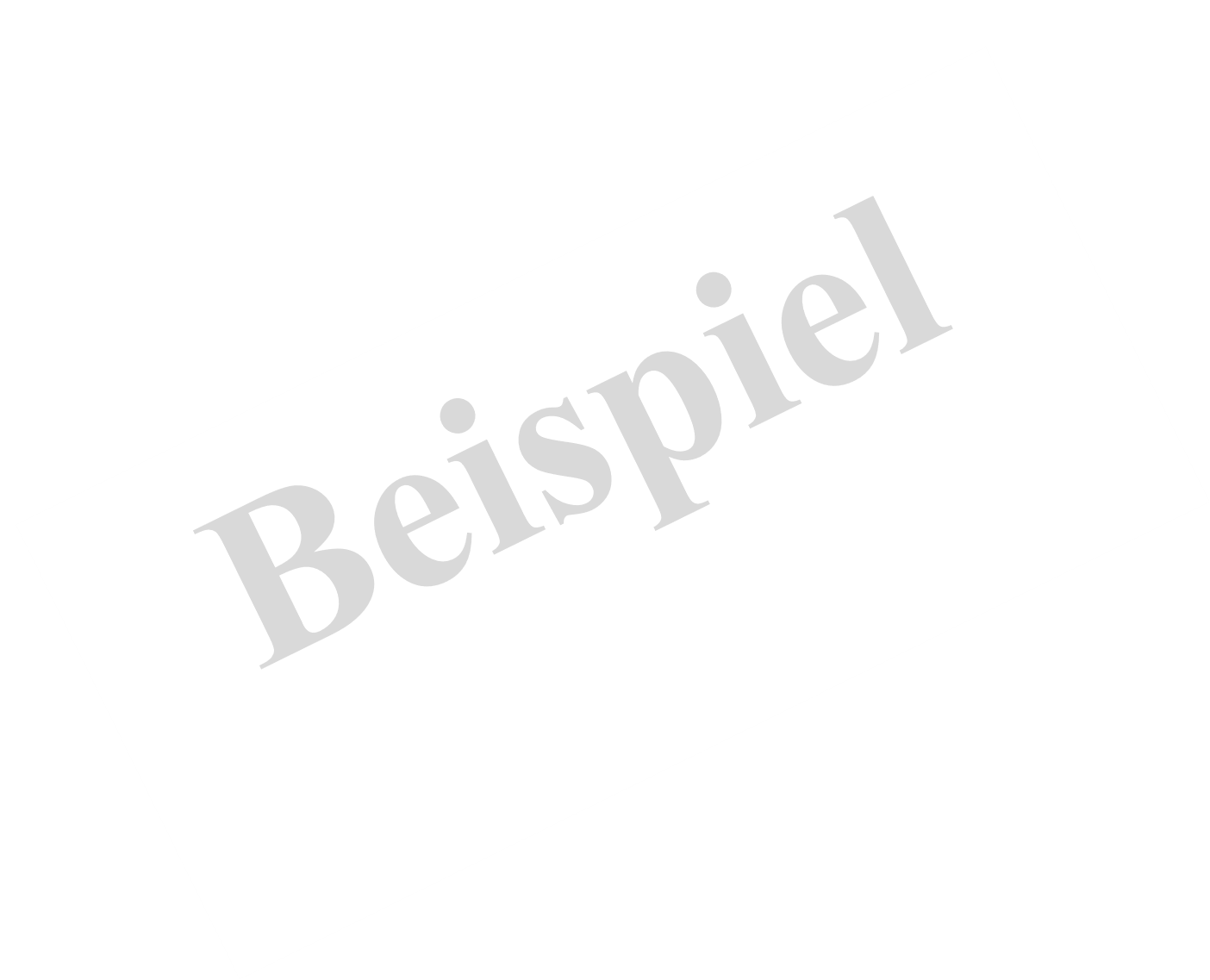 Bedarf (1)
MA
12
12x Mitarbeiter*Innen
~ 160 Min. Zeitbedarf
Zeitbedarf:  
~ 160 Min.
3x Hand-Hubwagen
Hand-Hubwagen
2x Ameise
Ameise
1x Elektro-Stapler
Elektro-Stapler
Bedarf (2)
MA [Anzahl]
[Anzahl]x Mitarbeiter*Innen
[Summe] Zeitbedarf
Zeitbedarf:  
[Summe]
[Anzahl]x Gegenstand 01
Gegenstand 01
[Anzahl]x Gegenstand 02
Gegenstand 02
[Anzahl]x Gegenstand 03
Gegenstand 03